Limits of limitation ?The law on deliberate concealment
The meaning of words
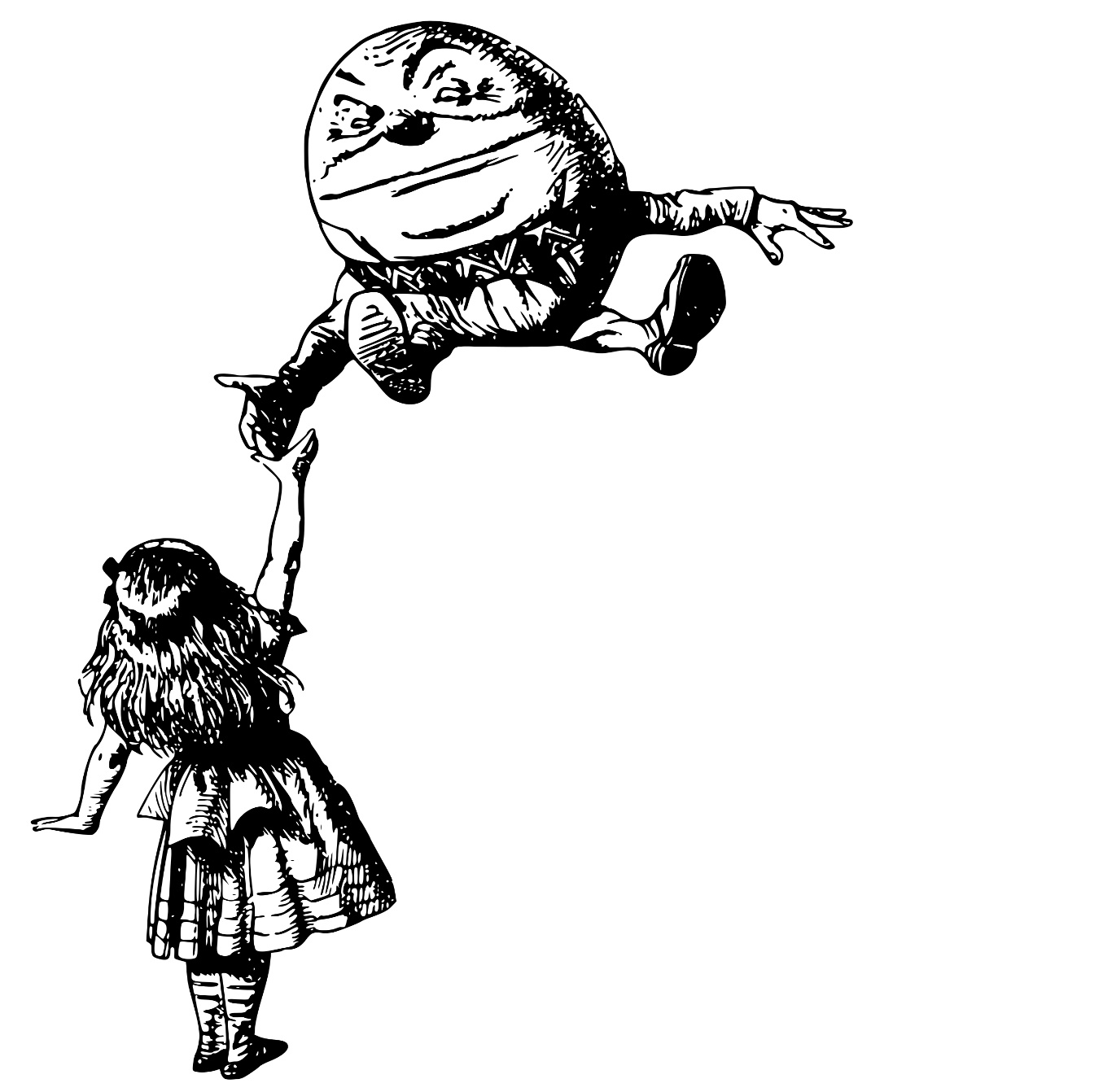 Tito v Waddell (No 2)  [1977] Ch 106
Cave v. Robinson Jarvis & Rolf [2003] 1 AC 384 

Canada Square Operations  v Potter                   [2021] EWCA Civ 339 
OT Computers v Infineon Technologies Ltd [2021] 3 WLR 61
Limitation Act 1980 section 32 (1) (b)
Where, in the case of any action for which a period of limitation is prescribed by this Act…

any fact relevant to the plaintiff’s cause of action has been deliberately concealed from him by the defendant…
the period of limitation shall not begin to run until the plaintiff has discovered the concealment or could with reasonable diligence have discovered it
Any fact relevant to the plaintiff’s right of action
“Statement of case” test

Johnson v Chief Constable of Surrey                                                                             
The Times  23/11/92

Arcadia Group Brands v Visa Inc                                                                           [2015] EWCA Civ 883
Non disclosure as concealment
Williams v Fanshawe Porter & Hazlehurst                                                             [2004] 1 WLR 3185

AIC Ltd v ITS Testing Services (UK) Ltd  (“The Kriti Palm”)                                     [2007] 1 All ER Comm 667
“Some obligation to disclose arising from a combination of utility and morality”
Rose LJ in Canada Square Operations v Potter
Limitation Act section 32(2) Deemed concealment
For the purposes of subsection (1) above, deliberate commission of a breach of duty in circumstances in which it is unlikely to be discovered for some time amounts to deliberate concealment of the facts involved in that breach of duty
“Deliberate”
Recklessness is sufficient

A person acts recklessly with respect to a result where he is aware of the risk that it will occur and it is in the circumstances known to him unreasonable to take that risk
“The plaintiff could …with reasonable diligence”
Paragon Finance v DB Thakerar   [1999] 1 All ER 400
Hussain v Mukhtar    [2016] EWHC 424 
Arif v Sanger   [2021] EWHC 1183
OT Computers v Infineon Technologies Ltd[2021] 3 WLR 61
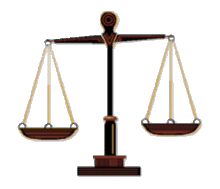 A definite shift ? 








Elizabeth Weaver 
September 2021